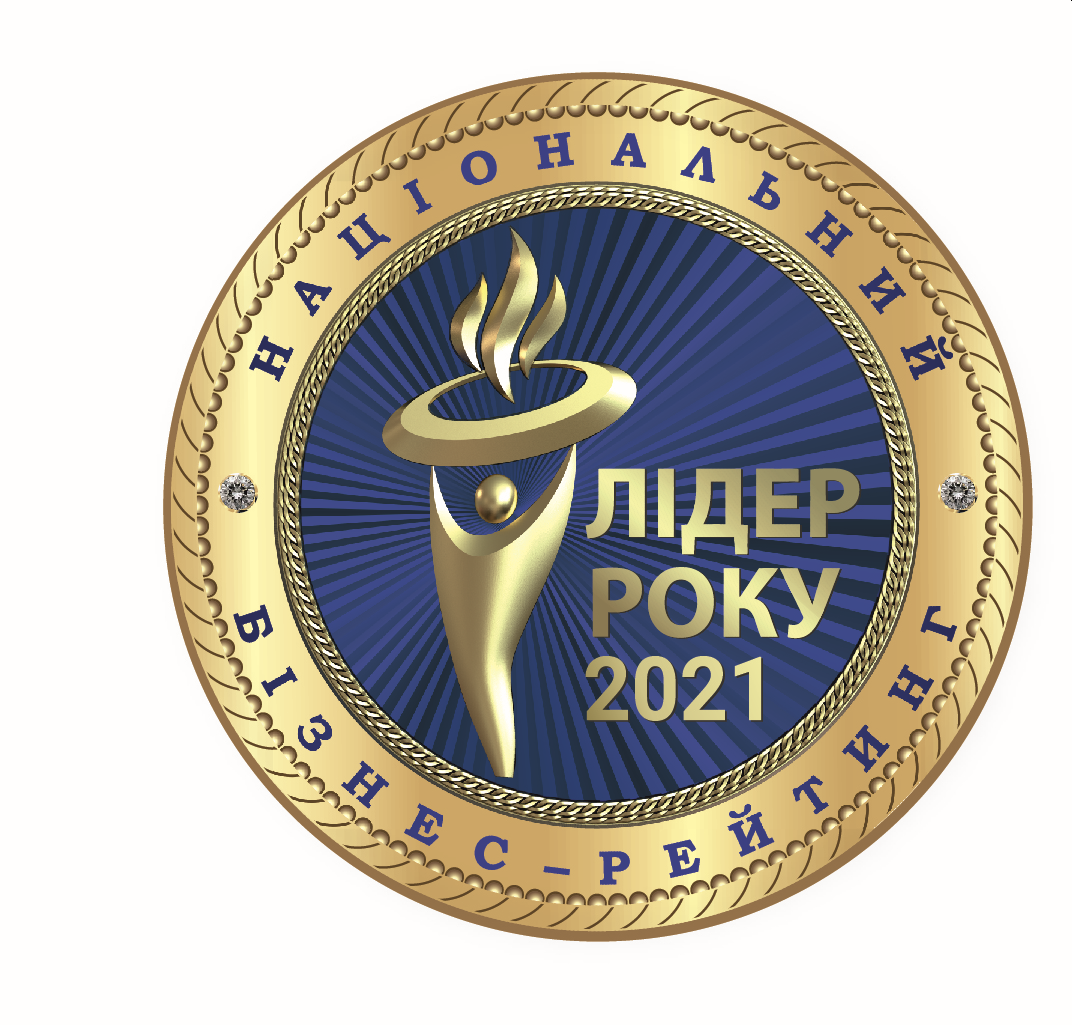 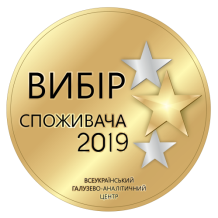 Блендери 5-ї серії(в оновленій УНІКАЛЬНІЙ комплектації)
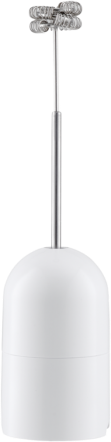 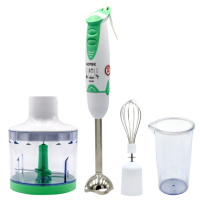 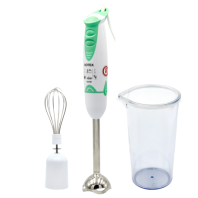 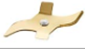 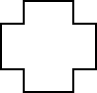 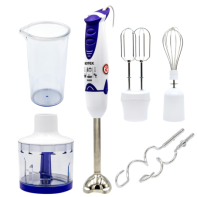 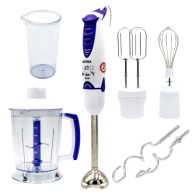 В комплектації всіх блендерів 5 серії – спінювач для молока (крім моделі RTB501-W) та лезо блендера з титановим покриттям
2
Установка насадки
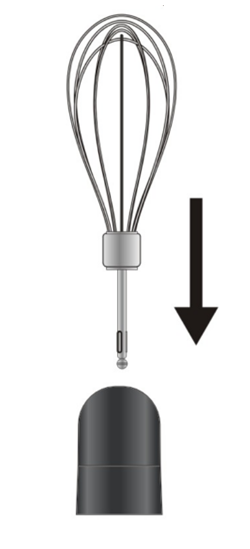 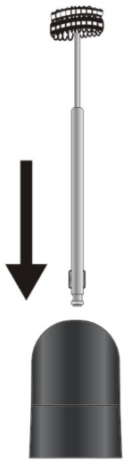 Cпінювач для молока встановлюється в перехідник блендера так само, як вінчик.
Блендер RTB501-W
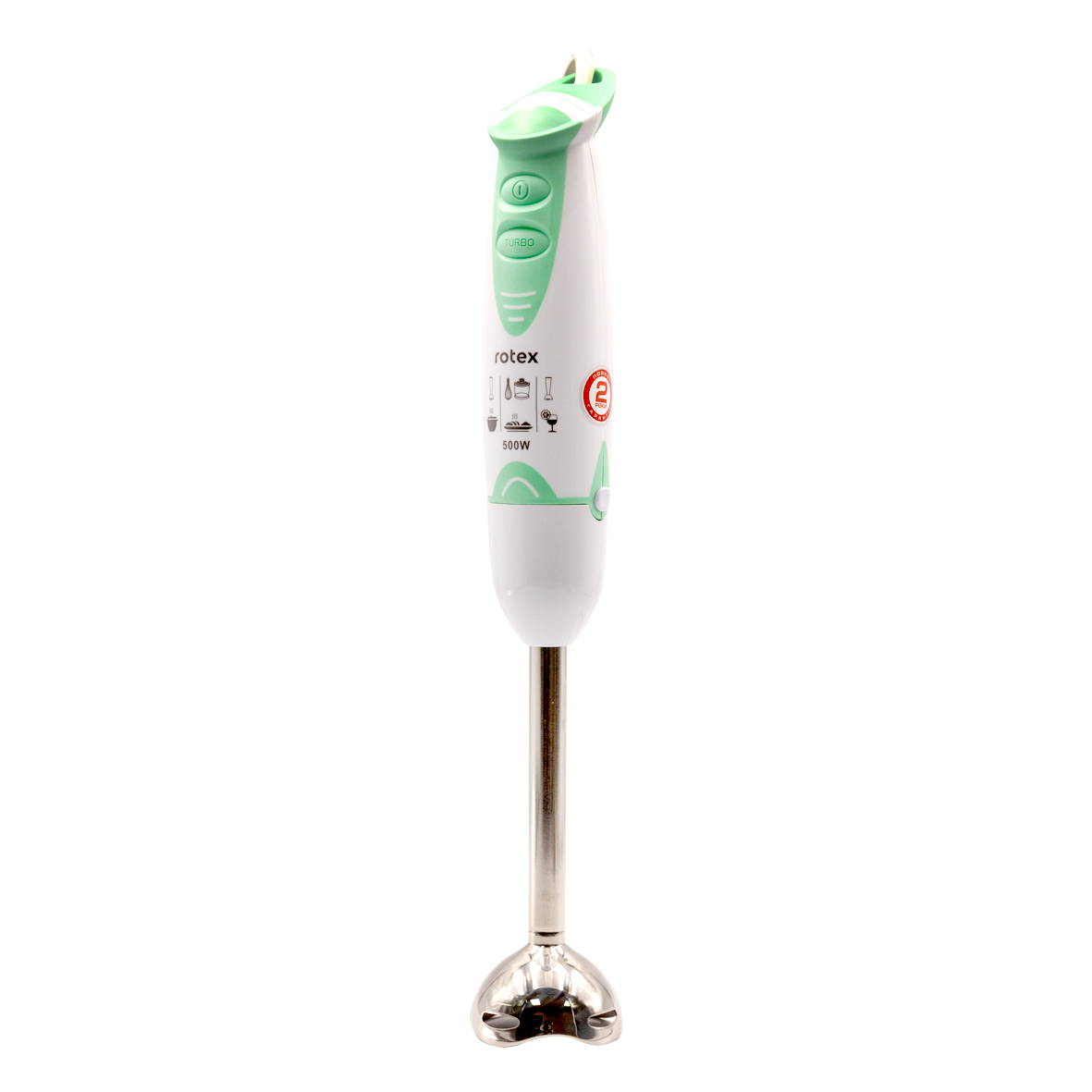 Характеристики:
 Потужність 500 Вт
 2 швидкісних режими роботи
 Режим TURBO
 Функції: подрібнення, збивання, змішування, вспінювання молока
 Ніж з нержавіючої сталі з титановим покриттям
 Пластиковий корпус
 Прогумовані кнопки
 Знімна нога з нержавіючої сталі
 Ручка з петлею для підвішування
 Аксесуари: мірний стакан 600 мл
 Колір: білий
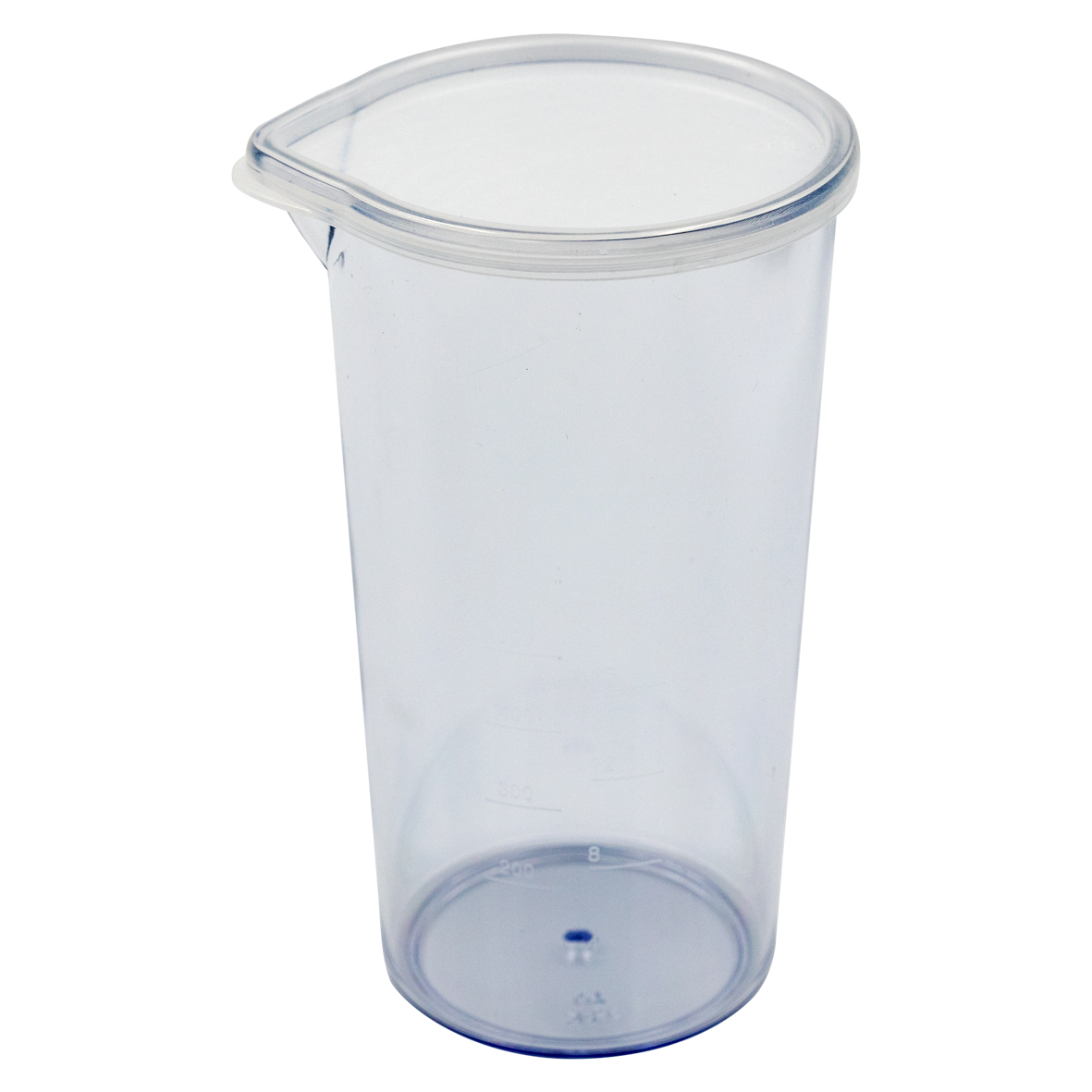 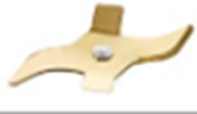 Блендер RTB502-W
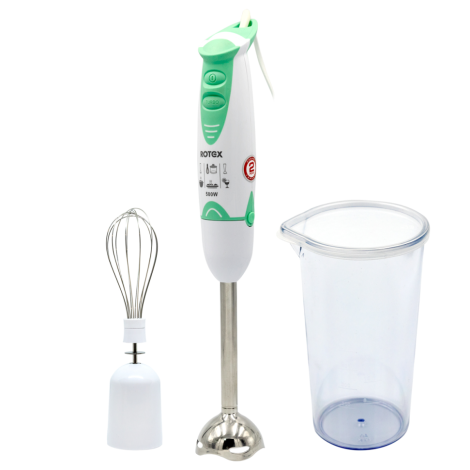 Характеристики:
 Потужність 500 Вт
 2 швидкісних режими роботи
 Режим TURBO
 Функції: подрібнення, збивання, змішування, вспінювання молока
 Ніж з нержавіючої сталі з титановим покриттям
 Пластиковий корпус
 Прогумовані кнопки
 Знімна нога з нержавіючої сталі
 Ручка з петлею для підвішування
 Аксесуари: вінчик, мірний стакан 600 мл, вспінювач для молока
 Колір: білий
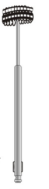 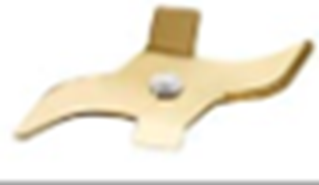 Блендер RTB504-W
Характеристики:
 Потужність 500 Вт
 2 швидкісних режими роботи
 Режим TURBO
 Функції: подрібнення, збивання, змішування, вспінювання молока
 Чаша з подрібнювачем 400 мл
 Ніж з нержавіючої сталі з титановим покриттям
 Пластиковий корпус
 Прогумовані кнопки
 Знімна нога з нержавіючої сталі
 Ручка з петлею для підвішування
 Аксесуари: вінчик, мірний стакан 600 мл, вспінювач для молока
 Колір: білий
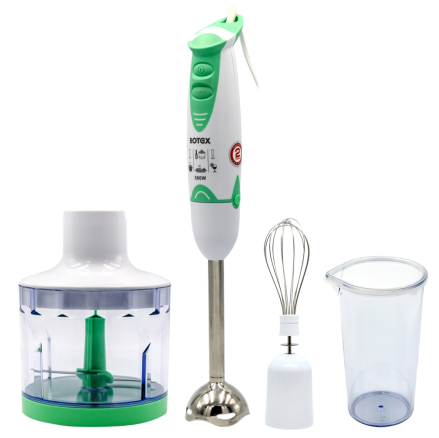 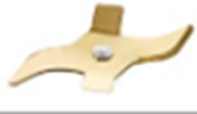 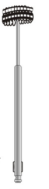 Блендер RTB505-W
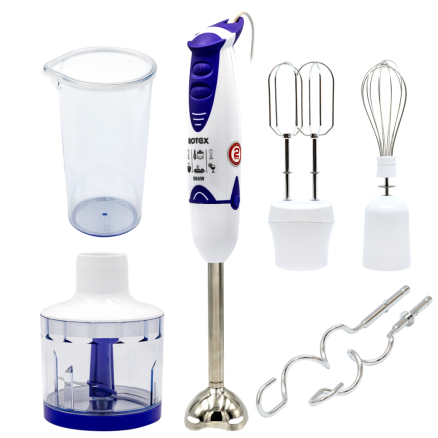 Характеристики:
 Потужність 500 Вт
 2 швидкісних режими роботи
 Режим TURBO
 Функції: подрібнення, збивання, змішування, вспінювання молока
 Чаша з подрібнювачем 400 мл
 Ніж з нержавіючої сталі з титановим покриттям
 Пластиковий корпус
 Прогумовані кнопки
 Знімна нога з нержавіючої сталі
 Ручка з петлею для підвішування
 Аксесуари: вінчик, мірний стакан 600 мл, насадка для збивання, насадка для замісу, вспінювач для молока
 Колір: білий
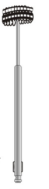 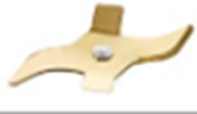 Блендер RTB508-W
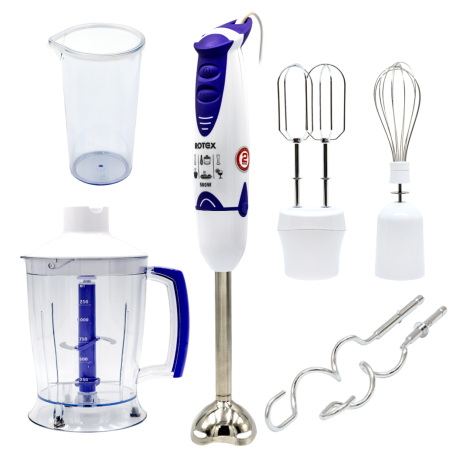 Характеристики:
 Потужність 500 Вт
 2 швидкісних режими роботи
 Режим TURBO
 Функції: подрібнення, збивання, змішування, вспінювання молока
 Чаша з подрібнювачем 1250 мл з двома ножами
 Ніж з нержавіючої сталі з титановим покриттям
 Пластиковий корпус
 Прогумовані кнопки
 Знімна нога з нержавіючої сталі
 Ручка з петлею для підвішування
 Аксесуари: вінчик, мірний стакан 600 мл, насадка для збивання, насадка для замісу, вспінювач для молока
 Колір: білий
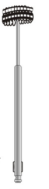 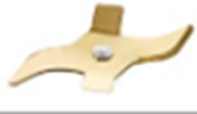 Дякуємо за увагу!
ВІДДІЛ ПРОДАЖІВ
(044) 207-10-43 (вн.1028)
sale@rotex.net.ua
СЕРВІСНЕ ОБСЛУГОВУВАННЯ
(044) 207-10-47
support@rotex.net.ua
Україна, м. Київ